U.S. Constitutional Protections for Homeless
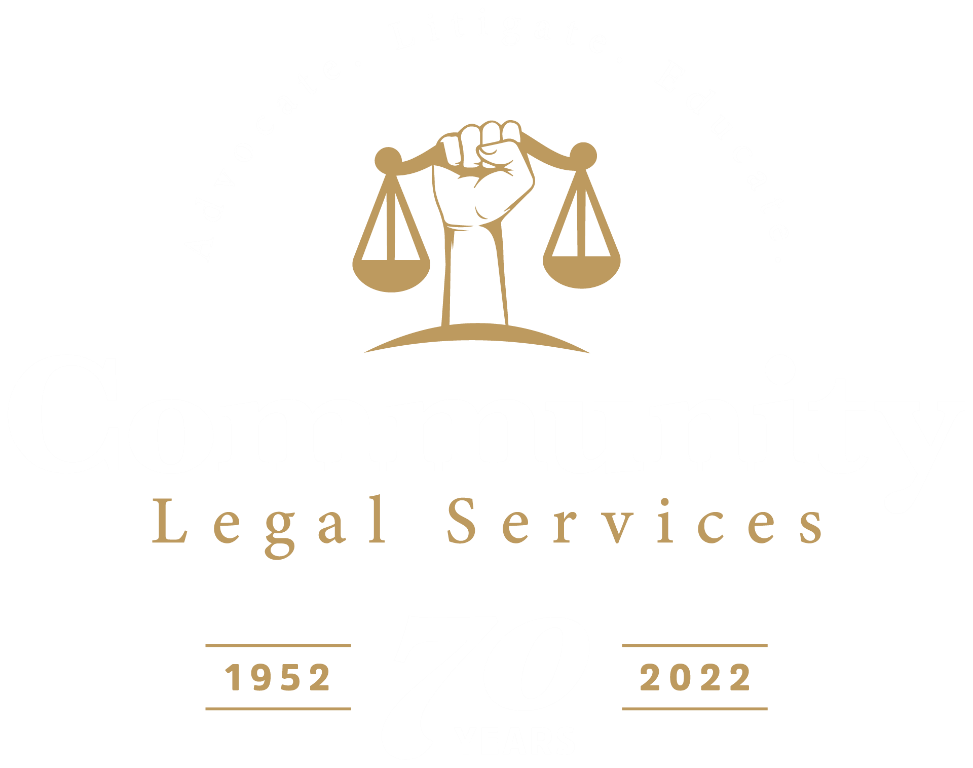 Presented by
	Pamela Bridge
	Martin Coleman
	Bret Rasner
February 28, 2023
COMMUNITY LEGAL SERVICES
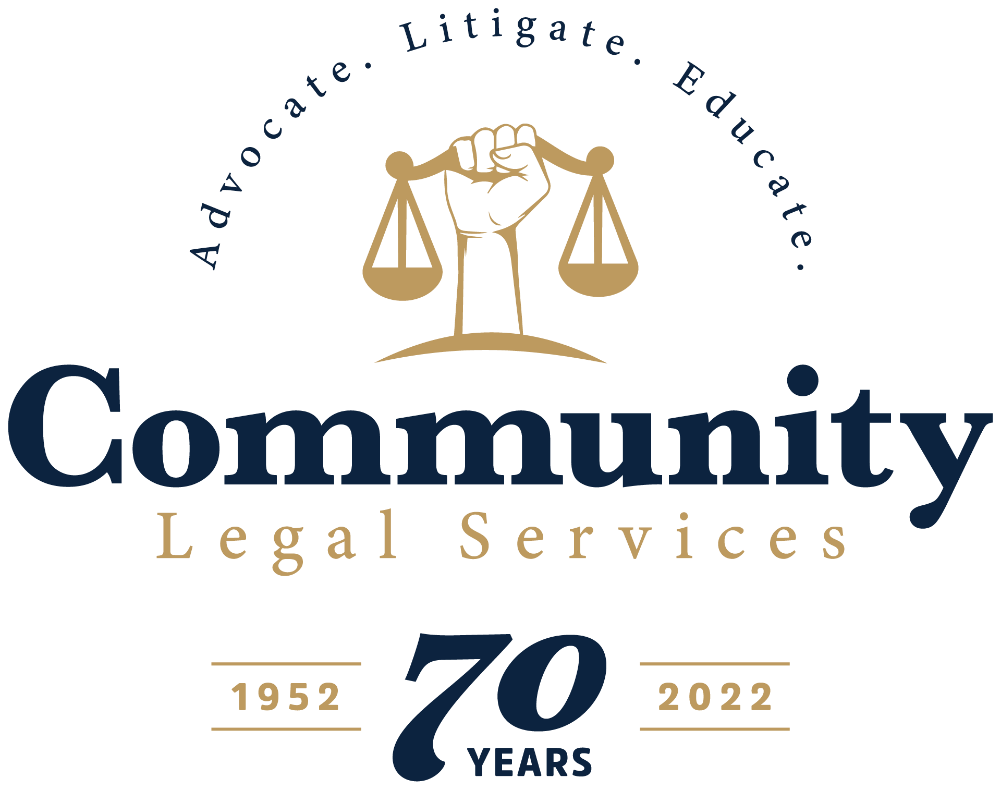 Who We Are
Community Legal Services is a non-profit law firm committed to increasing fairness in the civil justice system by advocating, litigating, and educating on behalf of Arizona’s most underserved communities.
Community Legal Services is a non-profit Arizona law firm that strives to assure fairness in the justice system no matter how much money you have but provides direct services to individuals falling below 125% of the federal poverty level. 

We were incorporated in 1952 as a legal aid program organized to promote “equal access to justice for all.”
Serving Arizona Since 1952
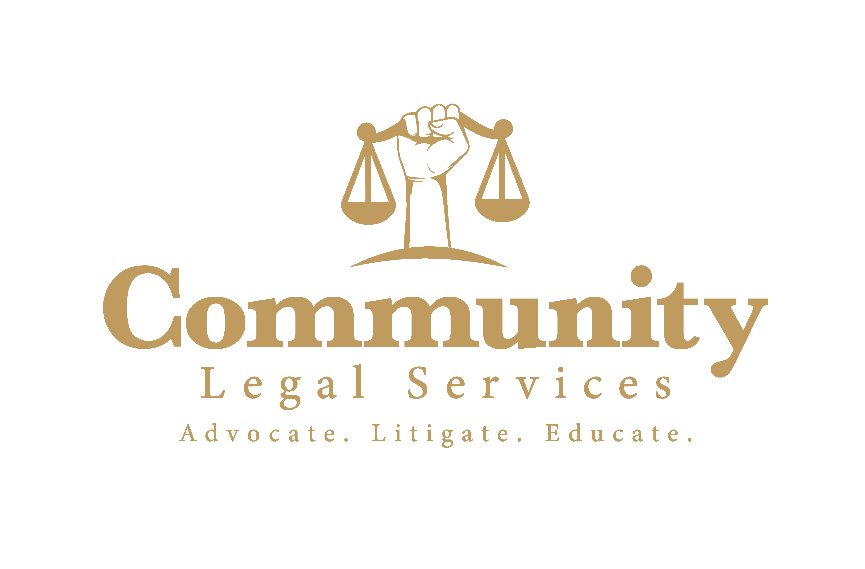 ELIGIBILITY
Low income families and individuals 125% of the federal poverty line (higher for veterans with tax issues and victims of domestic violence)
Legally in the United States (besides victims of violence and case is related)
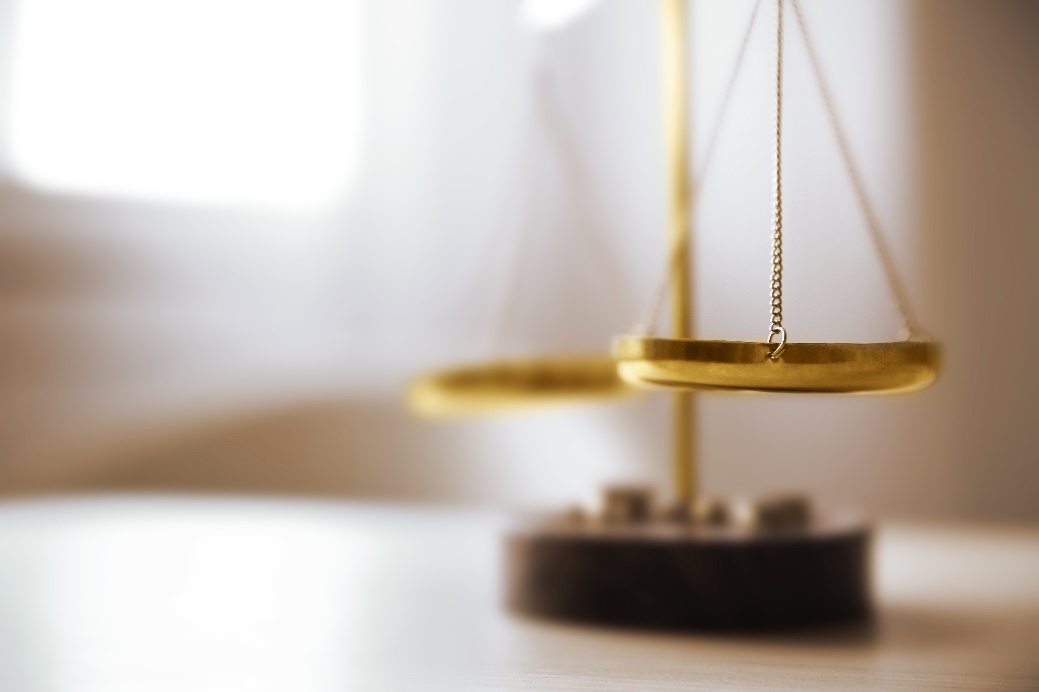 COMMUNITY LEGAL SERVICES
AREAS OF PRACTICE
Health and Economic Stability
Employment Law
Farmworker
Marijuana Expungement/Prop 207
Set Asides
Housing
Family Law
Consumer
"
clsaz.org
Maricopa County

Yavapai County

Mohave County

La Paz County 

Yuma County
SERVICE AREA
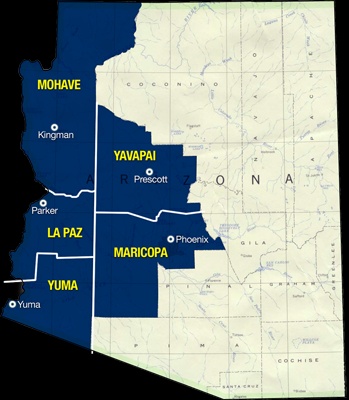 TENANTS EVICTION ASSISTANCE  PROJECT (TEAP)
Eviction Assistance for Maricopa County Residents in Nonpayment of Rent 

TEAP provides no-cost legal assistance to help with your eviction problems, including 
Working cooperatively with local agencies
Advice and Representation
Assistance for Mobile Home Parks

Contact TEAP at (602)385-8880
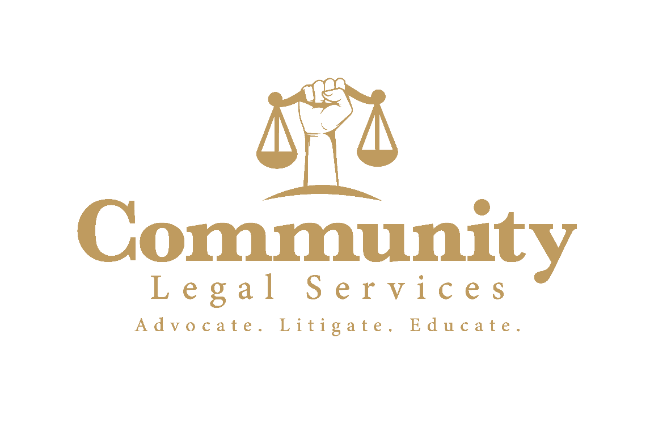 COMMUNITY LEGAL SERVICES
MARTIN v. CITY OF BOISE

9TH Circuit Court of Appeals Decision - 920 F.3d 584

Laws That Criminalize Homeless People Sitting, Sleeping, or Lying Outside on Public Property Violate Eighth Amendment to US Constitution

Unless Sufficient Numbers of Shelter Beds Are Available Within Geographic Boundaries of Municipality on Any Given Night
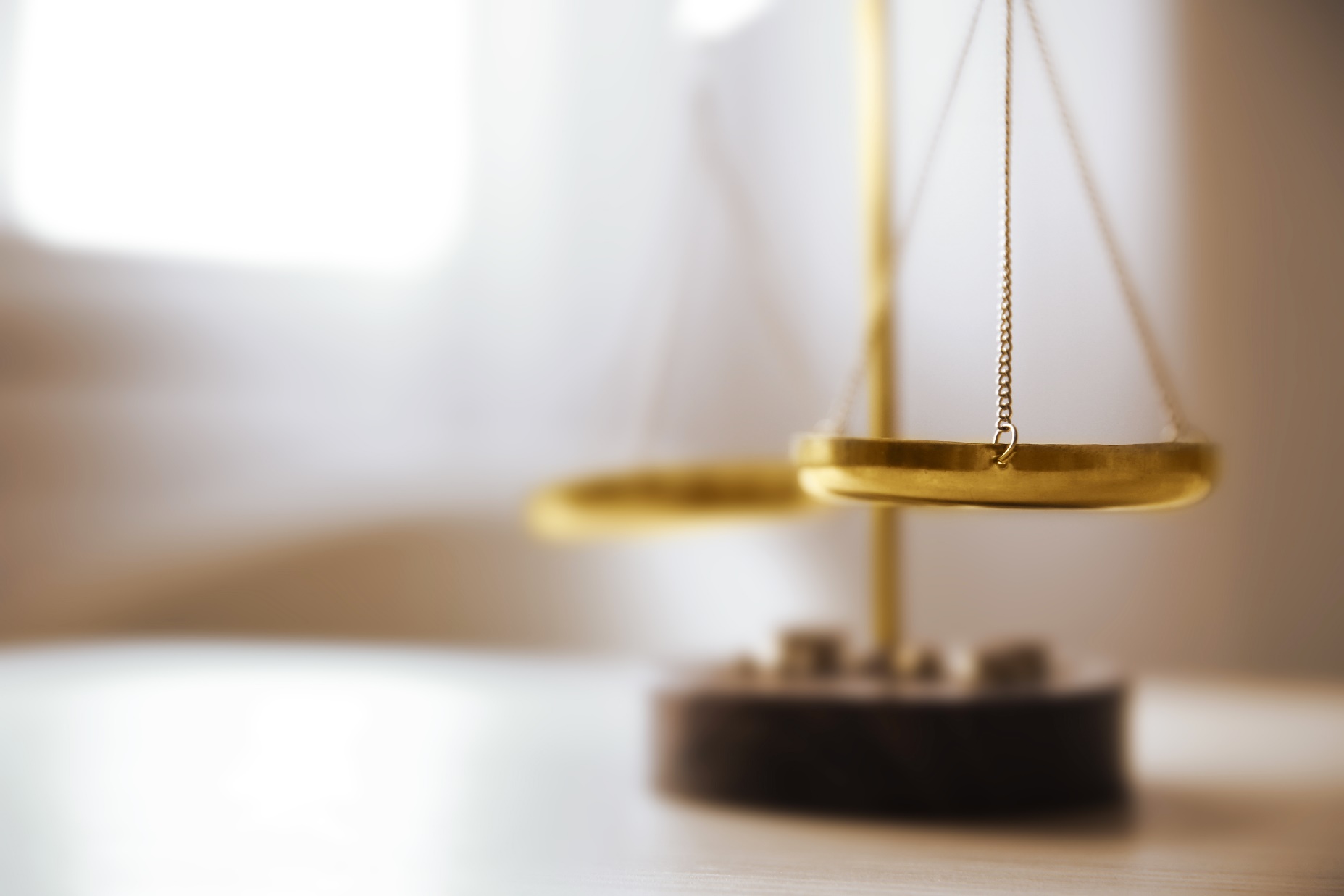 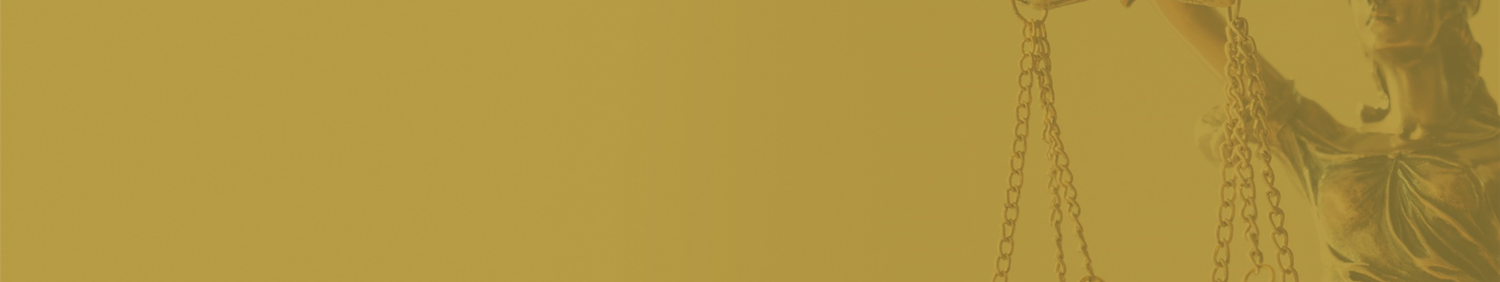 EIGHTH AMENDMENT TO UNITED STATES CONSTITUTIONPROHIBITS CRUEL AND UNUSUAL PUNISHMENTS
“…sitting, lying, and sleeping…are universal and unavoidable consequences of being human.” Quote from Martin v. Boise
the state may not “criminalize conduct that is an unavoidable consequence of being homeless — namely sitting, lying, or sleeping on the streets.” Quote from Martin v. Boise
In 2016 there were 867 homeless individuals counted in Ada County, Idaho,125 of whom were unsheltered
In Ada County in 2016 Only One Shelter With 96 Beds Was Open to All Persons Regardless of Faith
The Other Two Shelters Had Strict Religious Requirement and Time Limitation Policies
A city cannot, via the threat of prosecution, coerce an individual to attend religion-based treatment programs consistently with the Establishment Clause of the First Amendment.
Inouye v. Kemna, 504 F.3d 705, 712–13 (9th Cir. 2007).
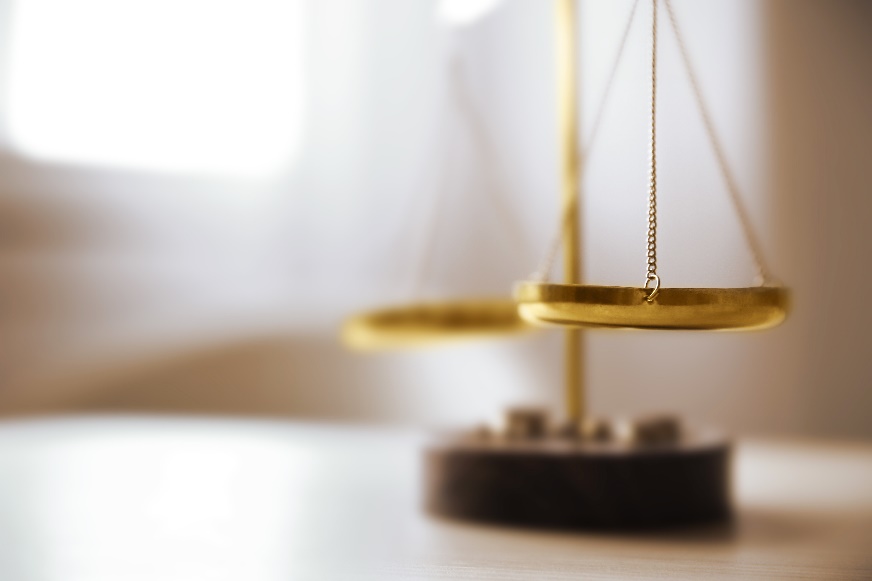 Johnson v. City of Grants Pass
The Johnson case expanded the Eighth Amendment protections articulated in the Martin v. Boise by holding that the fact that Martin v. Boise involved city codes that charged criminal violations while the Johnson v. City of Grants Pass case involved civil violations that matured into criminal violations made “no difference for Eight Amendment purposes.” 
The Johnson v. City of Grants Pass case also made it clear that the Eighth Amendment protects persons who sleep in automobiles. 
Based on a PIT count of homeless person in the City of Grants Pass the city’s Chief Operating Officer stated “[h]undreds of [homeless] people live in Grants Pass,” and “almost all of the homeless people in Grants Pass are involuntarily homeless. There is simply no place in Grants Pass for them to find affordable housing or shelter. They are not choosing to live on the street or in the woods.”
Johnson v. City of Grants Pass, 50 F.4th 787
JOHNSON V. CITY OF GRANTS PASS
In Johnson, the City was not required to provide shelter for homeless persons and the City could still limit camping or sleeping at certain times and in certain places. The district court also noted the City may still “ban the use of tents in public parks,” “[limit] the amount of bedding type materials allowed per individual,” and pursue other options “to prevent the erection of encampments that cause public health and safety concerns.”
Limitations of Eighth Amendment
Our decision…is not to be interpreted to hold that the anti-camping ordinances were properly enjoined in their entirety. Beyond prohibiting bedding, the ordinances also prohibit the use of stoves or fires, as well as the erection of any structures. The record has not established the fire, stove, and structure prohibitions deprive homeless persons of sleep or “the most rudimentary precautions” against the elements. Moreover, the record does not explain the City's interest in these prohibitions. Consistent with Martin, these prohibitions may or may not be permissible.
SUMMARY OF MARTIN AND JOHNSON CASES
The Martin and Johnson cases move basic human rights of homeless persons forward but reveal inherent limitations of the Eighth Amendment. 
 Cities and Counties will adopt codes that do just enough to avoid violating the Eighth Amendment but keep homeless people on the run.
CLS Case Against Sedona
Plaintiff is a disabled individual whose condition causes her to be unable to sleep in any shelter multiple nights of each week. The case raises a claim under the Eighth Amendment because on any given night when the Plaintiff is unable to sleep in any shelter in Sedona due to her disability she is involuntarily homeless and shares the same concerns as other involuntarily homeless persons.
CLS Case Against Sedona
The case also raises a claim under Title II of the Americans with Disabilities Act which applies the ADA to all of the programs, activities and services of public entities. Codes and related enforcement programs that prohibit outdoor camping or sleeping in vehicles by persons with disabilities who are involuntarily homeless because of their disabilities are examples of activities and programs of a public entity.
CLS Case Against Sedona
This case raises an issue not addressed by Martin v. City Boise and Johnson v. City of Grants Pass.  The  Eighth Amendment protections offered by those cases are limited to circumstances where there is inadequate shelter on any given night. Some homeless persons will never sleep in any shelter voluntarily due to a disability.  Title II of the ADA raises the legal issue that such persons should not be punished. Instead they should be given individual reasonable accommodations from application of codes prohibiting outdoor camping or sleeping in a vehicle.
Survey of City Ordinances
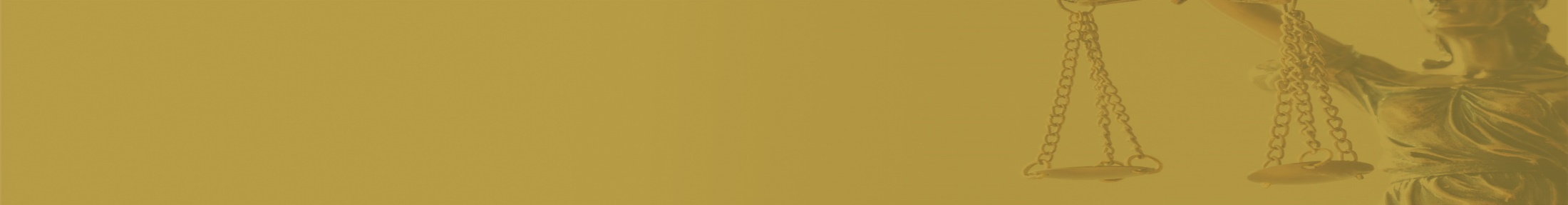 Sedona
A. It shall be unlawful for any person to set up, use or maintain any temporary structure, tent, bag, vehicle, camper or any other thing for the purpose of camping, lodging, sleeping, cooking, or starting or maintaining a campfire, or establishing a temporary place of rest, on any public property within the city limits unless exempted by the following subsections.
B. It shall be unlawful for any person to set up, use or maintain any temporary structure, tent, bag, vehicle, camper or any other thing for the purpose of camping, lodging, sleeping, cooking, or starting or maintaining a campfire, or establishing a temporary place of rest, on any private property within the city limits unless exempted by the following subsections.
C. It shall be unlawful for any person to sleep in or upon any public building, alley, sidewalk, public way, or any federal, state, county or municipal designated trail head, or any property owned, operated or managed by any local, state or federal agency or department or any Indian tribe, or any other public place or facility within the corporate limits of the city.
Sedona
D. It shall be unlawful for any property owner of any private property, or any manager, renter, lessee or agent thereof, to knowingly permit any person to violate this section.
E. No person shall be arrested for a violation of any provision in this section unless such person continues to engage in such conduct after warning by any police officer, an authorized representative of the government entity managing or responsible for such public property, or the property owner, manager, renter, lessee or agent thereof, as the case may be, or unless such property is conspicuously posted, warning of the provisions of subsection (A), (B) or (C) of this section, and designating such violation thereof as a misdemeanor.
F. This section shall not apply to the ordinary and permitted uses of improved residential lots subject to and in conformity with the land development code of the city, nor shall this section be interpreted to limit the use of such lots by the owners thereof for any lawful purpose.
G. This section shall not apply to legally permitted campgrounds operated or controlled by private persons or government agencies, including but not limited to the United States Forest Service within the Sedona city limits.
Sedona
H. This section shall not be construed to limit the normal activities or designated uses of the public parks of the city.
I. This section shall not apply to the parking of any vehicle camper or recreational vehicle for a period of less than 24 hours with the consent, express or implied, of the respective government property owner, manager, renter, lessee or agent thereof, unless the property upon which any such vehicle, camper or recreational vehicle is parked is conspicuously posted as provided in subsection (E) of this section or unless an authorized agent of the respective government entity managing or responsible for such public property or the property owner, manager, renter, lessee or agent thereof specifically requests that such vehicle, camper or recreational vehicle be removed within the 24-hour period.
J. Unless otherwise specifically permitted by this section, the parking of any vehicle, tent, camper, recreational vehicle or other similar device in any location for more than 24 hours when not upon one’s own real property shall be prima facie evidence of intent to violate this section.
K. Any violation of this section shall constitute a class 1 misdemeanor, punishable by a fine of not more than $2,500 or by six months in jail, or both.
Phoenix
P.C.C. 23-30

A. It shall be unlawful for any person to camp in any park or preserve, or in any building, facility, or parking lot or structure, or on any property adjacent thereto, that is owned, possessed and controlled by the City, except as permitted in paragraph C below.

B. For the purposes of this section the term "camp" means to use real property of the City for living accommodation purposes such as sleeping activities, or making preparations to sleep, including the laying down of bedding for the purpose of sleeping, or storing personal belongings, or making any fire, or using any tents or shelter or other structure or vehicle for sleeping or doing any digging or earth breaking or carrying on cooking activities. The above-listed activities constitute camping when it reasonably appears, in light of all the circumstances, that the participants, in conducting these activities, are in fact using the area for living accommodation purposes regardless of the intent of the participants or the nature of any other activities in which they may also be engaging.
Phoenix
P.C.C. 23-48.01

It shall be unlawful for any person to use a public street, highway, alley, lane, parkway, sidewalk or other right-of-way, whether such right-of-way has been dedicated to the public in fee or by easement, for lying, sleeping or otherwise remaining in a sitting position thereon, except in the case of a physical emergency or the administration of medical assistance.
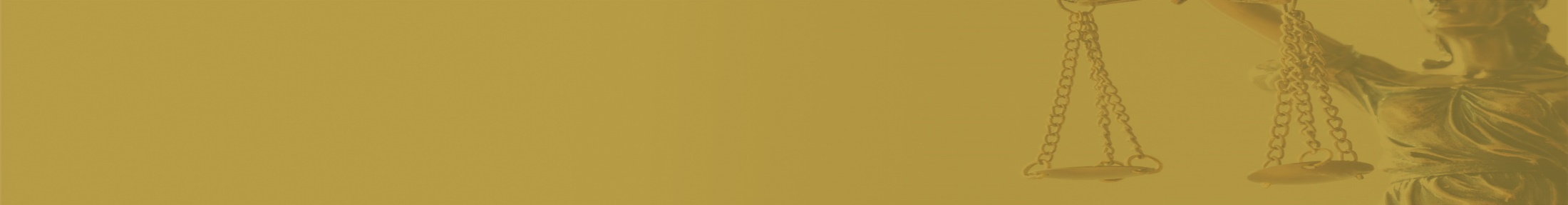 Fund for Empowerment v. City of Phoenix
Filed November 2022, District of Arizona
“the Zone”
“Clean Sweeps”
No notice of sweeps
Minutes to pack and leave, sometimes as early as 3:00 AM
Destruction/seizure of personal property
Identification, benefit payment cards, clothing, bedding, photographs/family items
Anticipated increase in sweeps in response to lawsuit filed by local business owners
Scottsdale
Sec. 19-21. - Camping in public places

The following words, terms and phrases, when used in this section shall have the meanings ascribed to them below: 

Camp means to reside in or use a public park, street, or other public place for living accommodation purposes; including, but not limited to, activities such as erecting tents or any other structure providing shelter, digging or breaking earth, laying down bedding for the purposes of sleeping, using camp paraphernalia, storing personal belongings, starting a fire, regularly cooking or preparing meals, or living in a parked vehicle. 

Camp paraphernalia includes, but is not limited to, tarpaulins, cots, beds, sleeping bags, hammocks or non-city designated cooking facilities and similar equipment. 

Public park means all city parks and playgrounds. 

Public street means all public streets and highways, public sidewalks, public benches, public parking lots and public parking structures. 

Public place means public plazas, including the Scottsdale Civic Center Mall, transportation facilities, schools, attractions, monuments and any improved or unimproved public area.
Scottsdale
Sec. 19-21. - Camping in public places (continued)

(b) No person shall camp in any public park, street or place, except when specifically authorized by a permit issued by the city. 

(c) A violation of any of the provisions of this section shall be punishable as class 1 misdemeanors are punishable under state law. Each day that a violation of this section continues shall constitute a separate offense. 

(c) A violation of this section is a class 3 misdemeanor.

(d) Prior to issuing a citation or making an arrest for this section, a peace officer shall give a person violating this section a reasonable opportunity to relocate and shall also confirm that there is available shelter space.

Passed and adopted by the City Council of the City of Scottsdale, Maricopa County, Arizona this 20 day of September 2022.
Glendale
Sec. 25-90. - Camping prohibited; exceptions.
It shall be unlawful for any person to camp upon any public or private land, whether or not such camping takes place in a motor vehicle. A violation of this paragraph shall constitute a class 1 misdemeanor punishable in accordance with Glendale City Code section 1-7. 

The following activities shall not be punishable under section 25-90(a): 
(1) Camping on own property. Landowners or family members of landowners who camp on such land for their own private use and enjoyment; 
(2) Camping authorized by permit. Any organized and supervised camping activity, on public or private land, which has secured prior permission of the city manager or his designee; or 
(3) Tailgating. Any camping which occurs for twenty-four (24) or less consecutive hours in the parking lots of any stadium or arena with a seating capacity of more than fifteen thousand (15,000) and owned or operated by a public entity or agency. 
(4) No criminal sanction shall be imposed against individuals sleeping outdoors on public property when no alternative shelter is available to them.
Peoria
Camping may be permitted in the City of Peoria only under the following circumstances: 
(a) Camping in public recreation areas or private recreation areas specifically set aside for, having zoning and a site plan permitting public camping purposes and clearly marked for public camping purposes; 
(b) Camping events sponsored and conducted by and under the direction and control of the City Community Services Department; 
(c)  Camping: (i) In the yard of a residence with the consent of the owner or occupant of the residence, where the camping is in the rear yard, or in an area of a side yard or front yard that is separated from view from the street by a fence, hedge or other obstruction; or (ii) inside of a licensed and registered motor vehicle in the parking lot on the site of a religious institution with the written consent of such institution, where the driver/occupant of such vehicle is in possession of a valid driver's license, provided that no more than three vehicles shall be permitted at any one location, for a period not to exceed seven days in a thirty day consecutive period.
Peoria
(d) Camping shall not be permitted under this subsection: 

(1) Where it is conducted in such a manner as to constitute a nuisance because of noise, inadequate sanitation, or other matters offensive to persons of ordinary sensibility; nor where the camping is of such frequency, intensity or duration as to constitute a use of land prohibited by any provision of the Peoria Zoning Ordinance or this code; nor where prohibited under any provision of this code concerning use of mobile homes; nor where any fee, charge or other monetary consideration is collected for the privilege of camping or for any services or the use of any facilities related thereto, or
 
(2) In the parking lot of any retail, industrial, office, commercial establishment, regardless of the permission of the owner, lessee, occupant or person having legal control of such property, unless such property has been specifically zoned to permit camping and has approved water and wastewater disposal facilities and other utilities for camping purposes, or 

(3) On the Property of the United States, the State of Arizona, or any political subdivision thereof, where the United States, the State or its political subdivisions have not provided facilities for camping or have elected not to permit camping.
Mesa
6-1-17: PROHIBITED USE OF PUBLIC RIGHT-OF-WAY
It shall be unlawful for any person to use a public street, highway, alley, lane, parkway, sidewalk, or other right-of-way, whether such right-of-way has been dedicated to the public in fee or by easement, for lying, sleeping, or remaining in a sitting position thereon, except in the case of a physical emergency or the administration of medical assistance.

6-10-4: Camping. No person shall camp in a park unless the park or area therein is specifically authorized by the Director for camping, or the person possesses a permit pursuant to Section 6-10-6 allowing camping in a park or an area therein. If any item used for camping is left unattended or abandoned in a park, the City may confiscate and discard the item in accordance with applicable law. This Subsection does not apply to temporary structures set up by a governmental agency or relief workers during a disaster or emergency.
Mesa
6-10-2: "CAMP" or "CAMPING": The use of a park as a temporary or permanent place of dwelling, lodging, residence, or as a living accommodation. Indications of camping may include, but are not limited to, burning a fire, carrying on cooking activities, storing personal belongings, laying down bedding for sleeping, or using tents or temporary structures for shelter, sleeping, or storing of personal belongings. Such activities constitute camping when it reasonably appears under the circumstances that a person is using the area as a living accommodation, no matter how temporary.
Tucson
Sec. 21-1(1). Camping means the placement of any tent, temporary shelter or structure, blanket, cloth, or other sleeping implements on park property for the purpose of protection from the elements for any persons remaining in the park.

Sec 21-3(4)   Camping. Camp, lodge or sleep therein between the hours of 10:30 p.m. and 6:00 a.m. unless special written permit be obtained seventy-two (72) hours in advance from the director.
Tempe
Sec. 23-90. - Definitions.
For the purposes of this article the following definitions apply. 

"Camp" or "Camping" means the use of public property as a temporary or permanent place of dwelling, lodging or residence, or as a living accommodation at any time. Indications of camping may include, but are not limited to, burning a fire, carrying on cooking activities, storing personal belongings, laying down bedding for sleeping, using tents or temporary structures for shelter, sleeping or storing of personal belongings. Such activities constitute camping when it reasonably appears under the circumstances that the participants are using the area as a living accommodation, no matter how temporary. 

(b) "Public property" means any public school, park, playground, street, sidewalk, right-of-way, highway, alleyway, bike path, transit stop or facility, mountain park, preserve or land whether improved or unimproved, or attraction, structure, facility, parking lot, or property open for public use.
Tempe
Sec. 23-91. - Prohibited acts.

(a) Purpose. The intent of this article is to protect the health, safety and welfare of the residents, business owners and the public at large within the Tempe City limits, and to assure all public property is readily accessible, clean and sanitary. It is not intended to interfere with otherwise lawful and ordinary uses of public property. 

(b) No person shall camp on any public property, unless it is an area specifically authorized for camping or the person possesses a permit allowing camping in the area. 

(c) This section does not apply to temporary structures or camps set up by a government agency or relief workers during a disaster or emergency situation. 

(d) Nothing in this article shall be construed to criminalize homelessness, target the homeless community, or otherwise criminalize an individual's status rather than conduct.
Tempe
Sec. 23-92. - Penalty.

Any person convicted of a violation of any provision of this article shall be guilty of a Class 1 misdemeanor punishable as set forth in Section 1-7 of this Code.
Flagstaff
6-01-001-0022 CAMPING ON PUBLIC PROPERTY WITHIN CITY LIMITS

A.    PURPOSE

The purpose of this Section to provide for the safety, harmonious use, and well-being of all users of city property by prohibiting the storage of personal belongings and placement of structures on public property for living accommodation purposes, and by preventing the fire dangers, littering, overuse of public property, and other misappropriation of public space for personal use associated with urban camping within the city limits. Although no single activity automatically triggers the application of this ordinance; the activities shall be considered as a whole in determining whether it reasonably appears, in light of all the circumstances, that a person conducting these activities is using public property for camping purposes, whether recreational or as a primary living space. Nothing in this ordinance is meant to imply that homelessness is illegal in Flagstaff.
Flagstaff
B.    PROHIBITION
It is unlawful for any individual to camp on public property within the Flagstaff city limits unless specifically authorized by law. For the purpose of this section, the term "camping" means the use of any city property or any undeveloped, unimproved county, state, and federal property for living accommodation purposes, including, but not limited to, activities such as:
(1)    Sleeping activities or making preparations to sleep including the laying down of bedding for the purpose of sleeping;
(2)    Storing personal belongings;
(3)    Making any fire, other than in a fire or barbecue pit provided by the City for such use;
(4)    Using any tent, shelter, vehicle, or other structure for sleeping;
(5)    Cooking, other than in a fire or barbecue pit provided by the City for such use
The above listed activities shall constitute camping when it reasonably appears, in light of all the circumstances, that the participants, in conducting such activities, are in fact using the area for living accommodation purposes, either as recreational camping or as a primary living space, and regardless of the intent of the participants or the nature of any other activities in which they may also be engaging. "Camping" shall be distinguished from those short term uses such as napping and picknicking that are characterized by brief and intermittent use of city property for recreational purposes during daylight hours.
Flagstaff
C.    No person shall be arrested for a violation of this ordinance unless the person continues to engage in such conduct after warning by any police officer or authorized representative of the government entity responsible for such public property, or unless such property has been conspicuously posted with a warning of the provisions of this ordinance.

D.    For the purpose of this section "city property" shall mean all real property including appurtenances thereon which is owned, leased, or controlled by the City and shall include all improved or unimproved land, all public right of ways including trails, easements, public sidewalks and public parking lots.

E.    A violation of this section is a class 3 misdemeanor. Each day that a violation of this section continues shall constitute a separate offense.

F.    Necessity, as set forth in ARS 13-417, is a defense to prosecution under this Section.
[Speaker Notes: 13-417. Necessity defense
A. Conduct that would otherwise constitute an offense is justified if a reasonable person was compelled to engage in the proscribed conduct and the person had no reasonable alternative to avoid imminent public or private injury greater than the injury that might reasonably result from the person's own conduct.
B. An accused person may not assert the defense under subsection A if the person intentionally, knowingly or recklessly placed himself in the situation in which it was probable that the person would have to engage in the proscribed conduct.
C. An accused person may not assert the defense under subsection A for offenses involving homicide or serious physical injury.]
Yuma
§ 110-04 Overnight Camping Prohibited Outside Licensed Campgrounds.

   (A)   Generally. Overnight camping by any person, whether or not such camping takes place in a motor vehicle, shall be prohibited upon any public or private land, which property is not licensed by the city as a campground.

   (B)   Camping on own property. The prohibition of division (A) of this section shall not apply to the landowner or members of the family when camping on such land for their own private use and enjoyment provided such camping is not in violation of Ordinance 583 (Chapter 154).

   (C)   Exemptions. The prohibition of division (A) of this section shall not apply to any organized and supervised camping activity on public or private land and for which the organization has secured the prior permission of the City Administrator or his designee.
Yuma
(D)   Civic and convention center exempt. The prohibition of division (A) of this section shall not apply to camping at the Yuma Civic and Convention Center in compliance with center rules and regulations.

§ 110-99 Penalty.

Unless otherwise specifically provided for in this chapter, any person or corporation who shall violate any provision of this chapter shall be deemed guilty of a class 1 misdemeanor, and shall be punished as provided in § 10-99 of this code.
Taking Action to Help Individuals
Has your client been given a warning from law enforcement about camping? When were these warnings?
Do they live in a city with an anti camping law?
Are they living with a disability?
Is the camping related or a result of their disability?
Is there a shelter for the unhoused in this community and are there available beds?
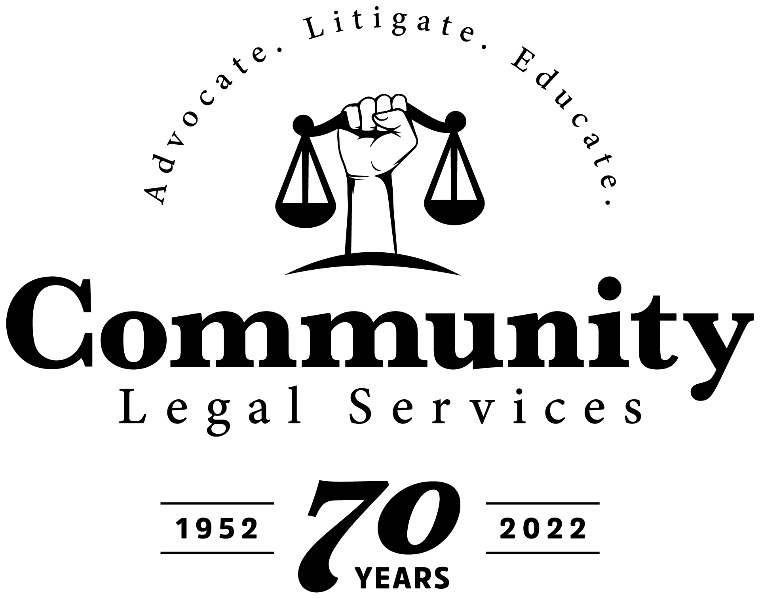 HOW TO REACH US??
Telephone (602) 258-3434
Applications via phone 8am-2pm in Maricopa County 
CLS is not accepting in-person applications at this time due to COVID-19
www.azlawhelp.org/accesstojustice.cfm   
www.clsaz.org/
FOLLOW US
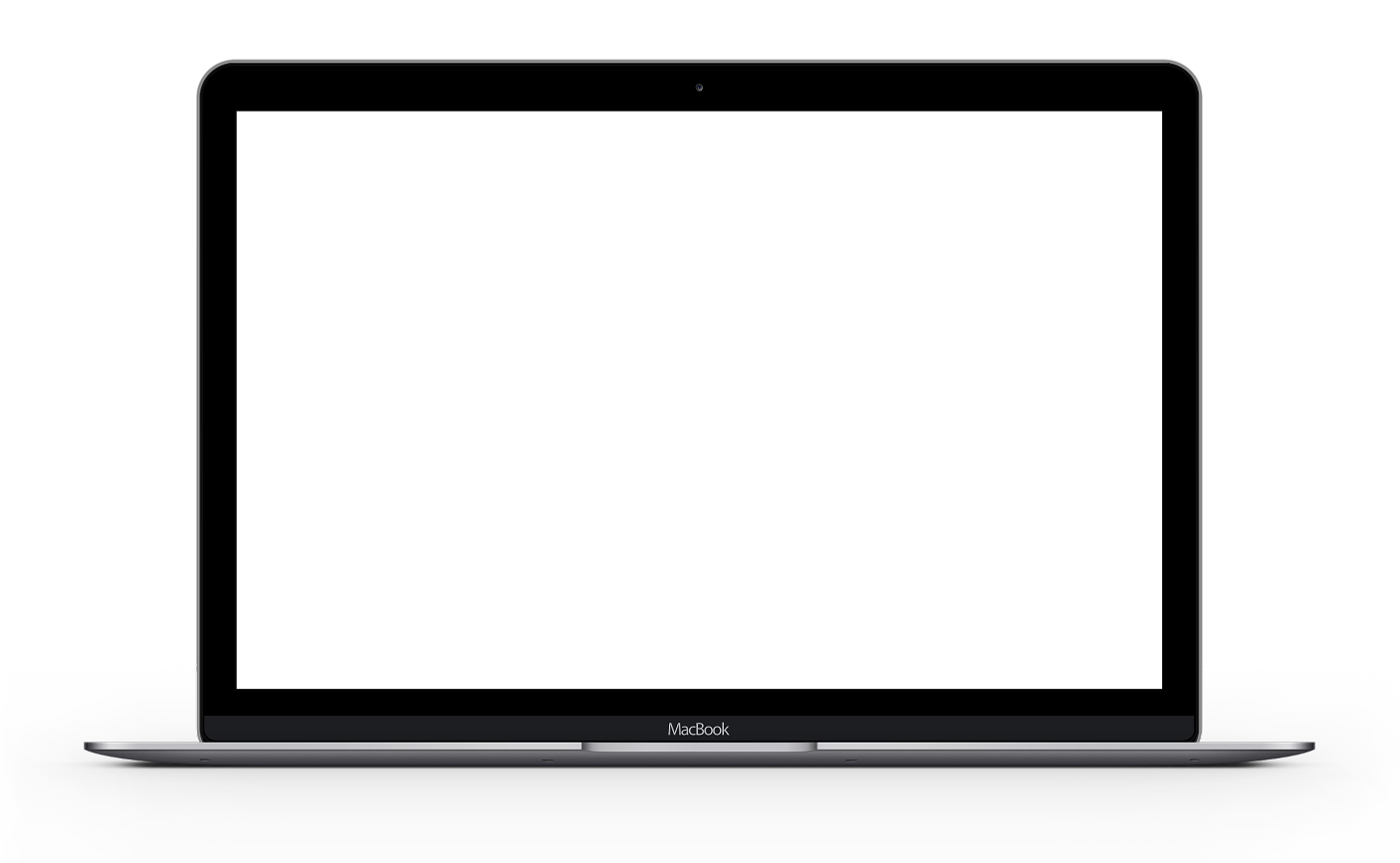 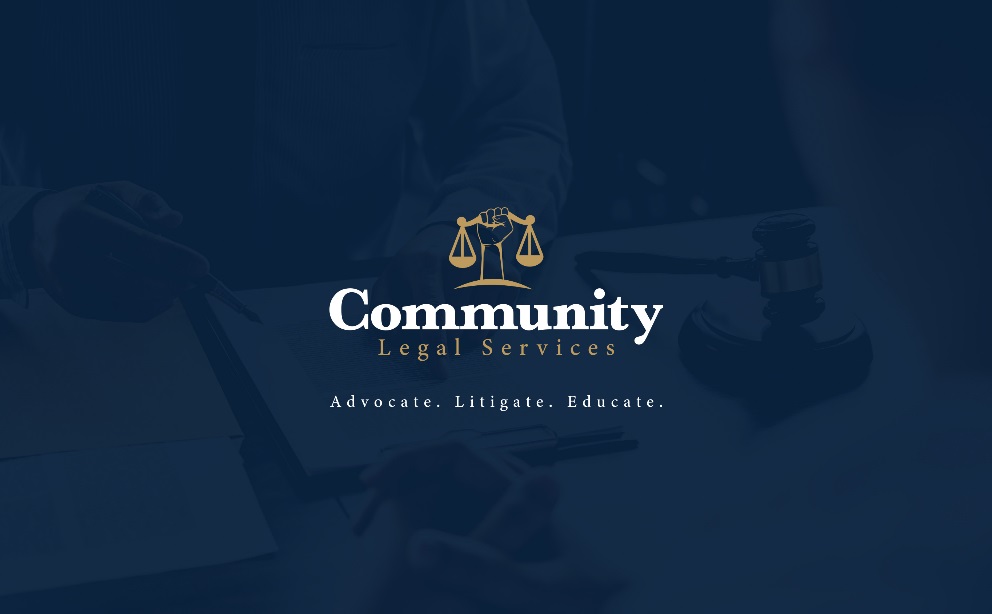 WWW.CLSAZ.ORG
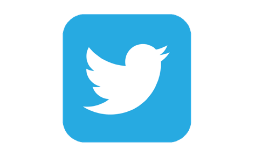 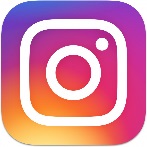 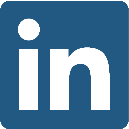 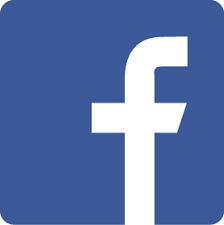 COMMUNITY LEGAL SERVICES
THANK YOU /GRACIAS
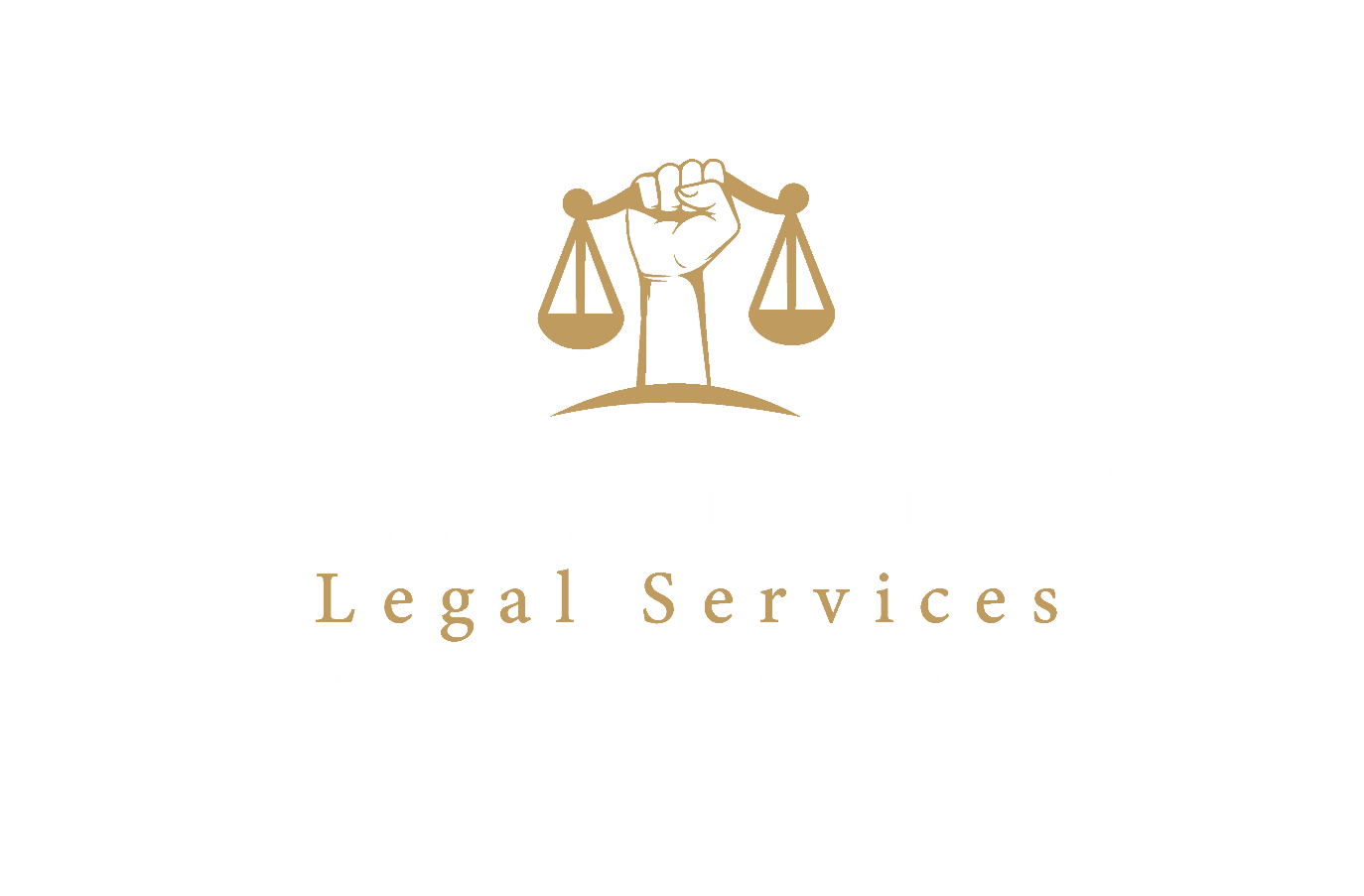